WEBINAR: Robotic Process Automation (RPA) of Dynamics NAV with Rapise
October 4th, 2018 – Denis Markovtsev, @dmarkovtsev
Introduced by Adam Sandman, @adammarksandman
Agenda
Overview of Rapise capabilities
RPA & Test scenarios you can do with Rapise
Demo scenario
Necessary skills
Our offering
Q&A
Rapise Capabilities
Rapise Capabilities
Automation for Desktop, Mobile and Web applications
Independent of screen resolution and coordinates
REST and SOAP calls to third-party systems
Database connection
Email processing
File & Command Line operations
Text manipulation
Full support for Excel spreadsheets
Flexible reporting
Supports Multiple Platforms & Technologies
Web Applications
Mobile Applications
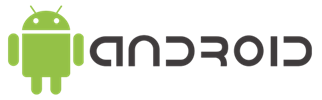 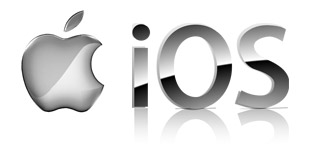 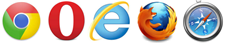 Cross-Platform Technologies
Windows Applications
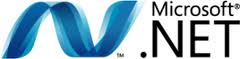 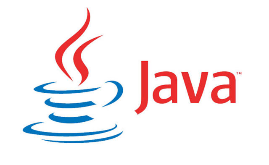 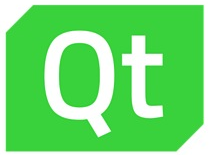 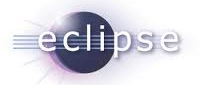 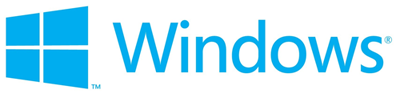 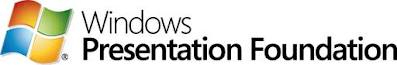 Desktop Applications
Web Applications
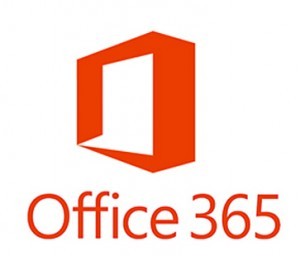 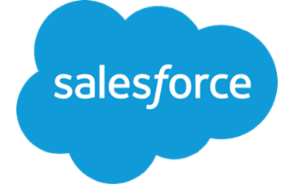 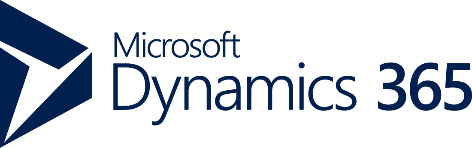 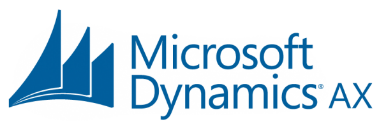 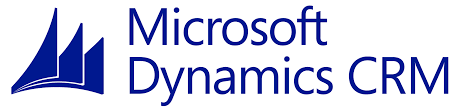 Unit Test Frameworks
Integrations
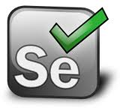 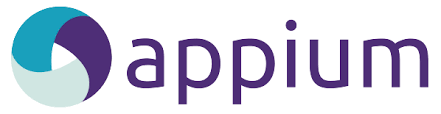 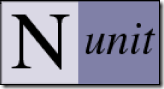 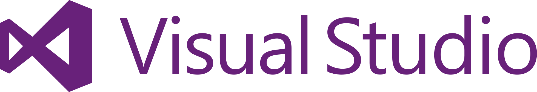 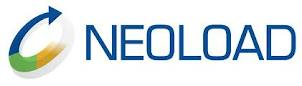 Web Applications
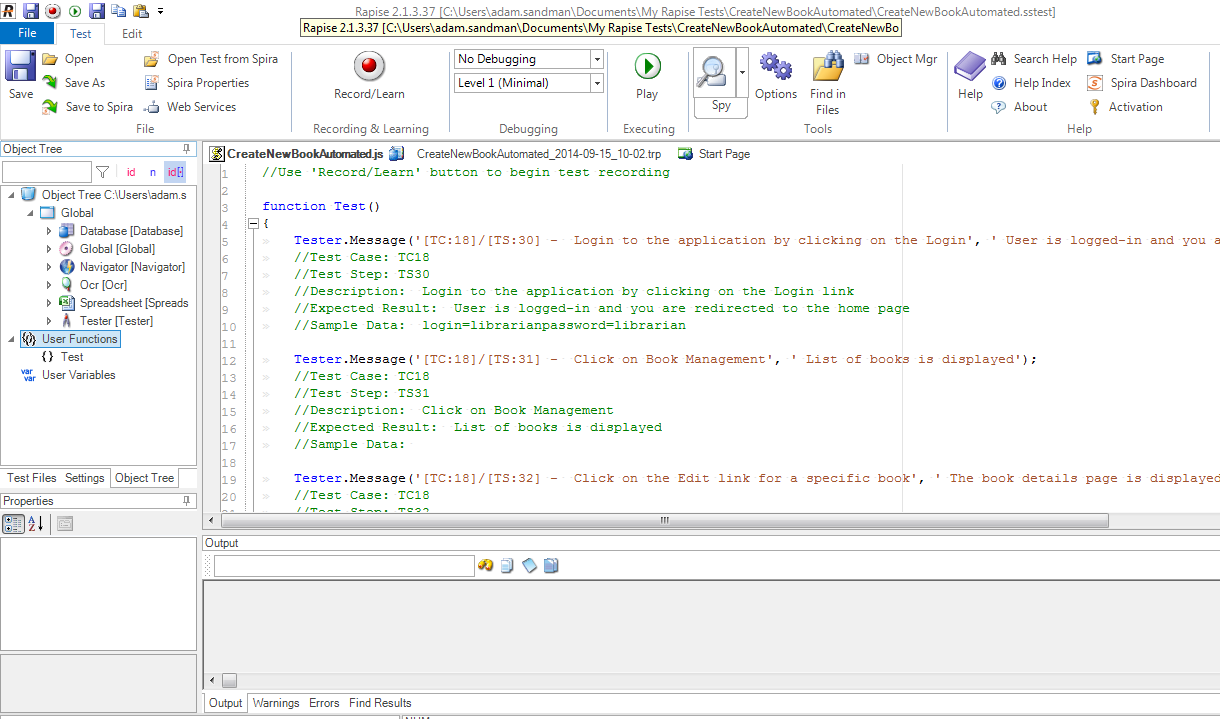 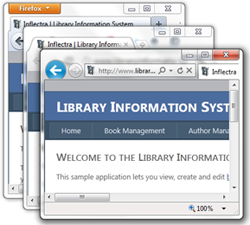 Rapise supports multiple versions of IE, Edge, Firefox Chrome, Safari and Opera.
Desktop Applications
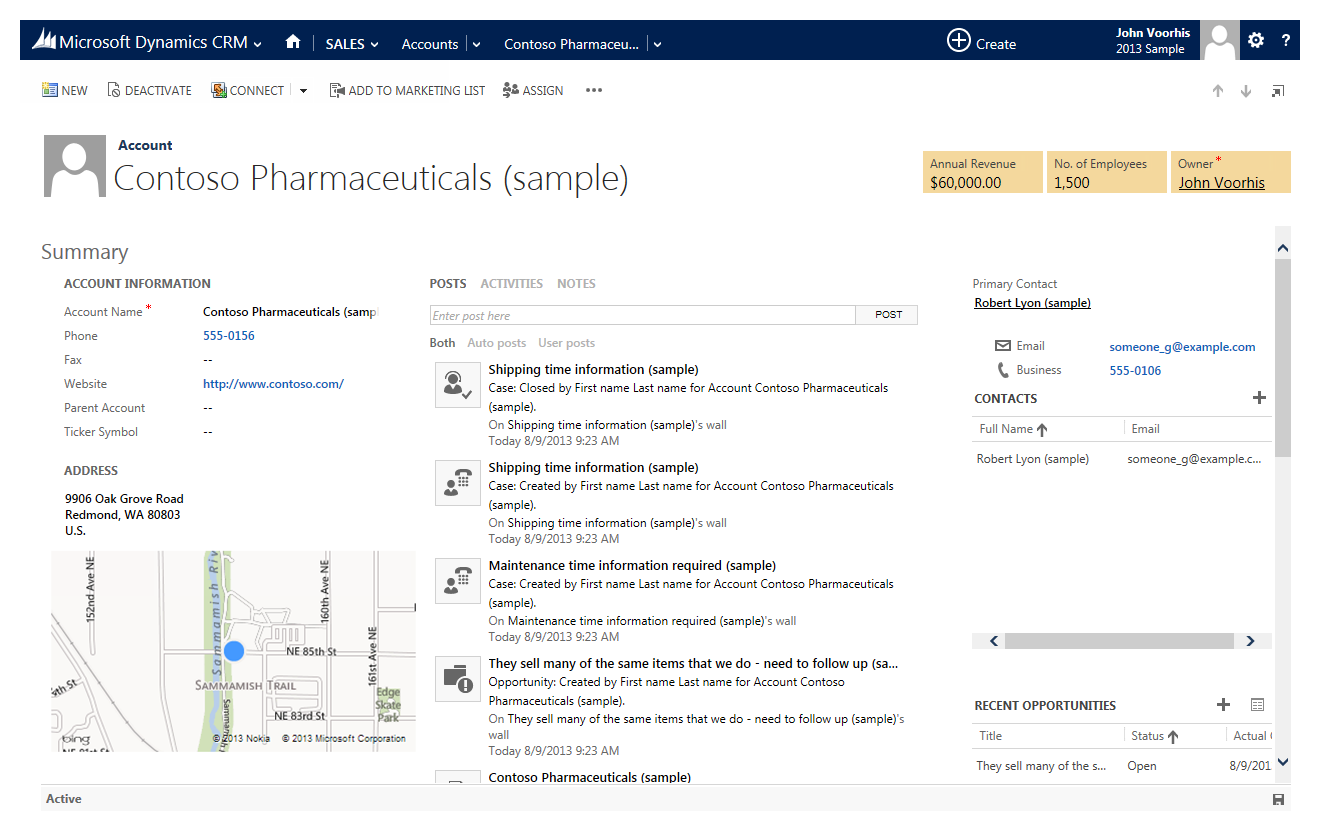 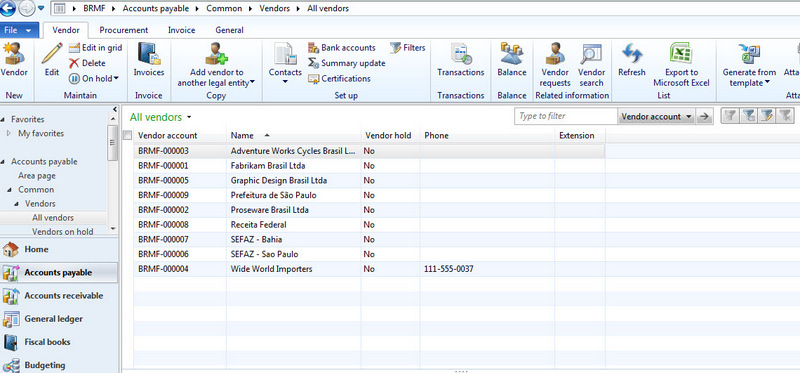 Rapise can automate most desktop applications
Mobile Apps
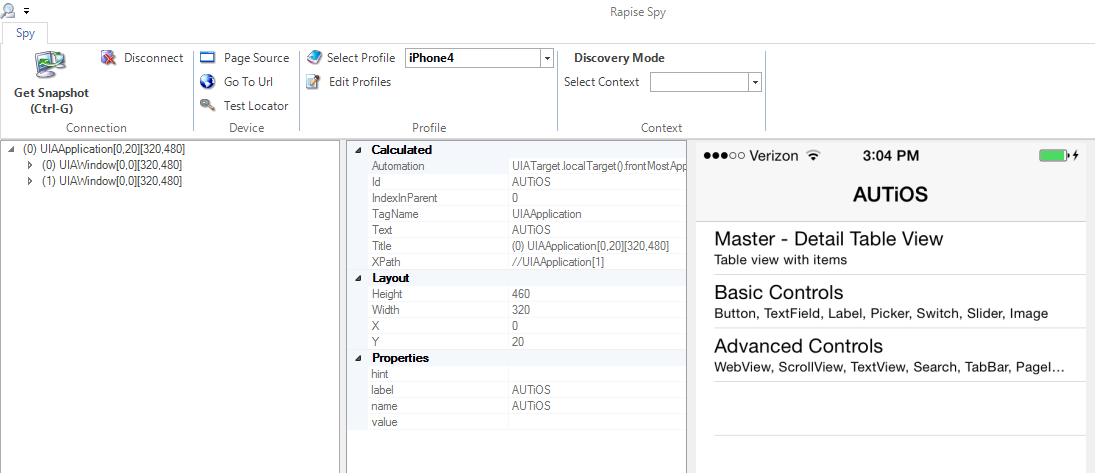 Automate Mobile Apps (native, web, iOS, Android)
Web Services & APIs
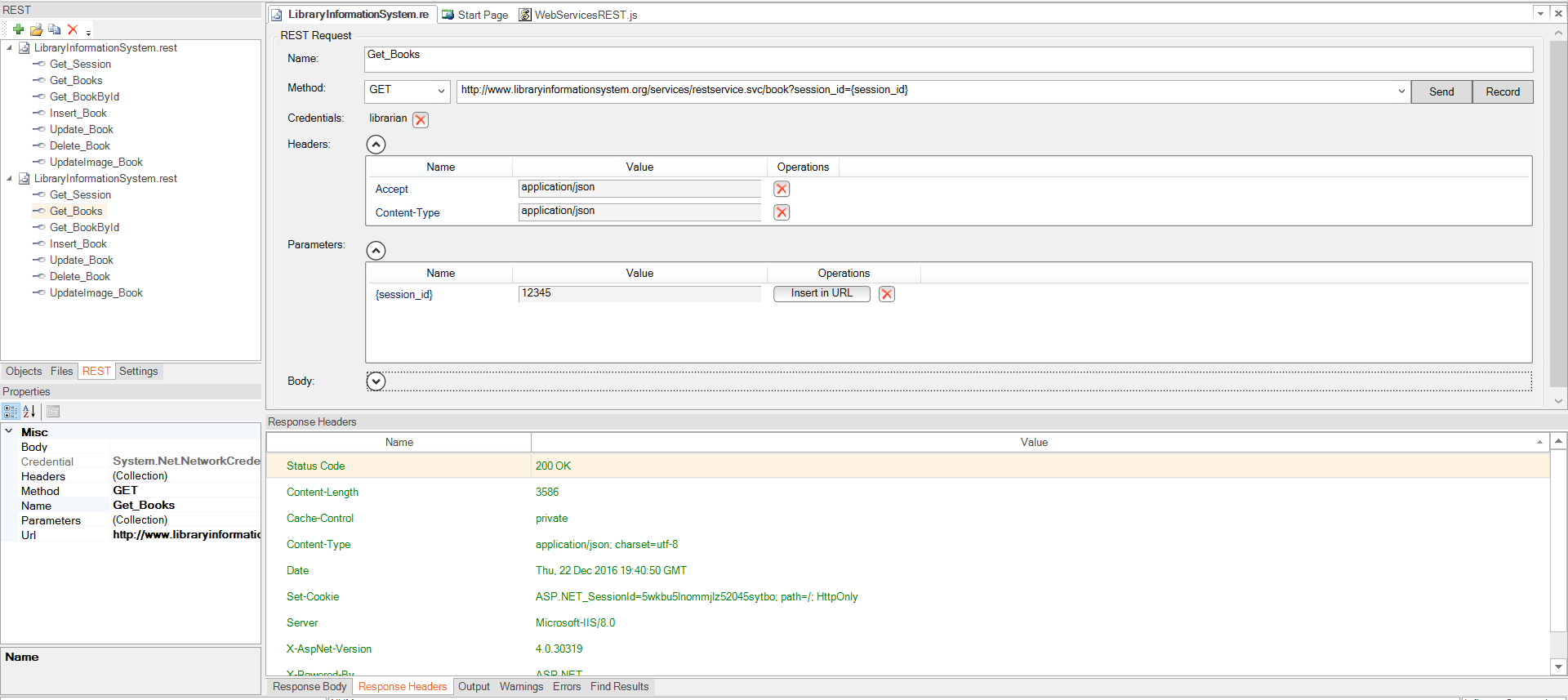 Automate REST and SOAP APIs
Process Orchestration with SpiraTeam
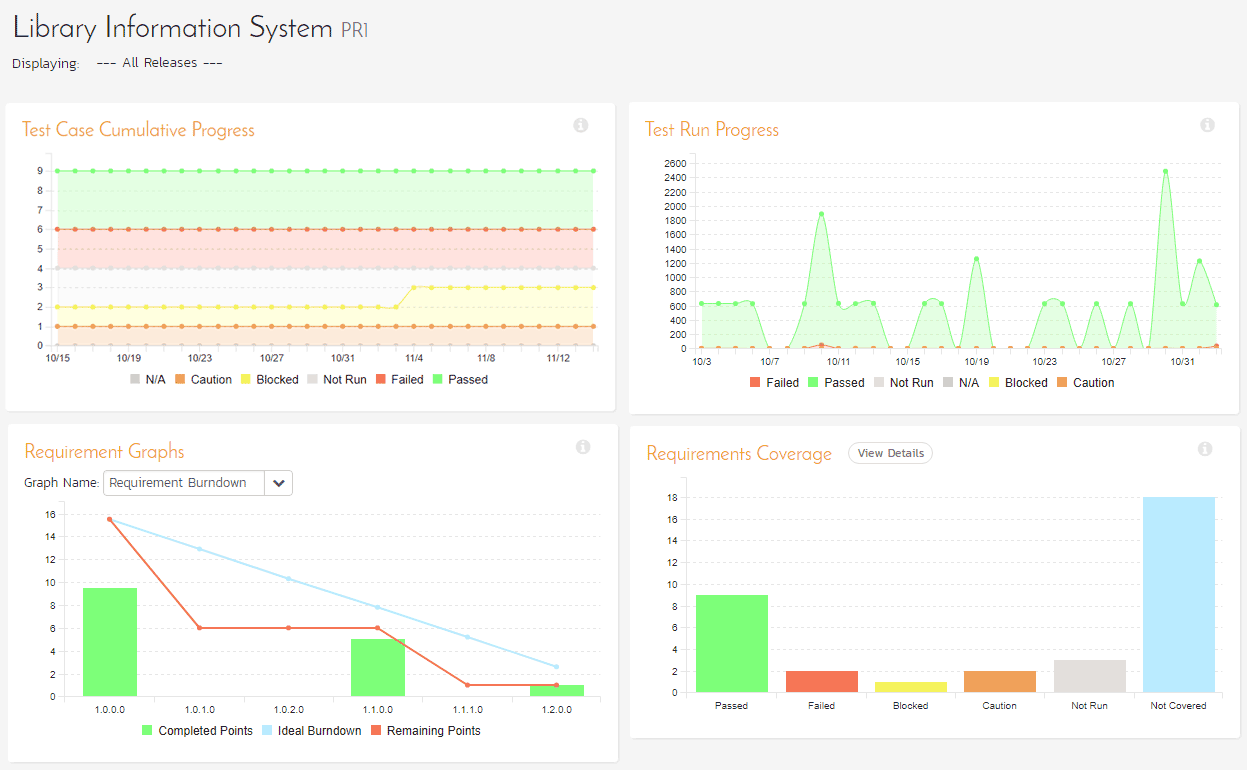 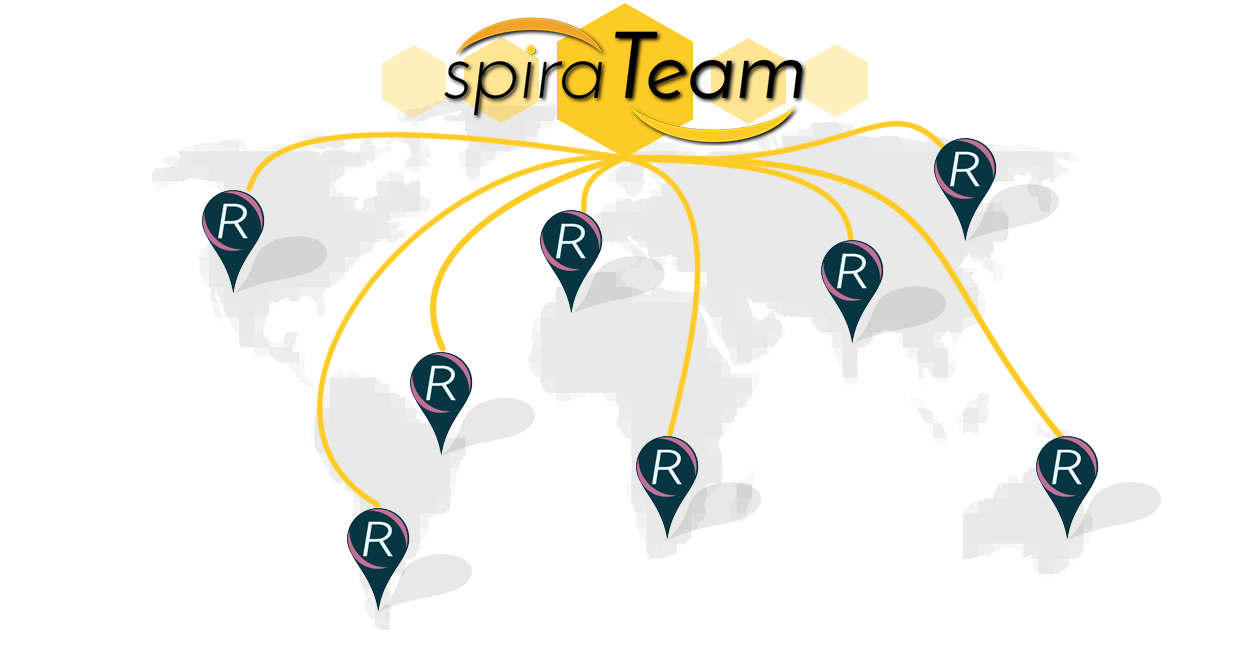 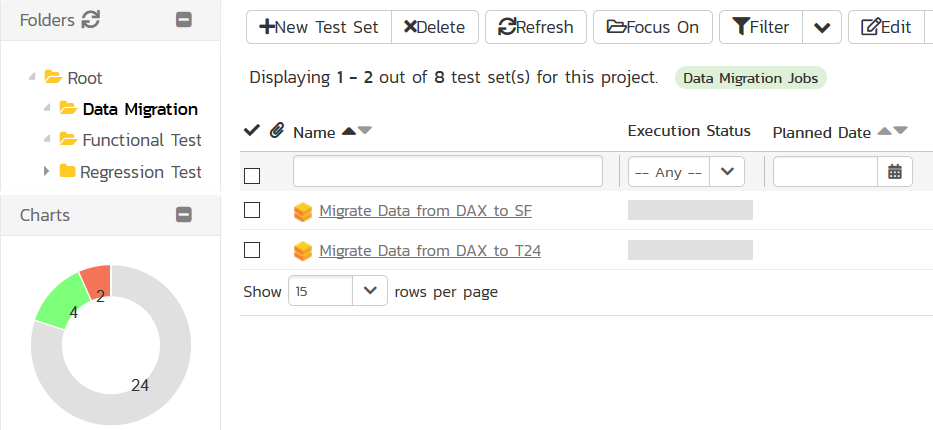 RPA Scenarios & Tasks
Fill a form based on data in external file
Create a record from incoming email
Import data from a spreadsheet or third-party system
Web scraping
Screen scraping
Terminal automation
Demo
Importing categories, vendors and items from Excel spreadsheet
Do not create a new record if data already exists
Output important information into the same spreadsheet
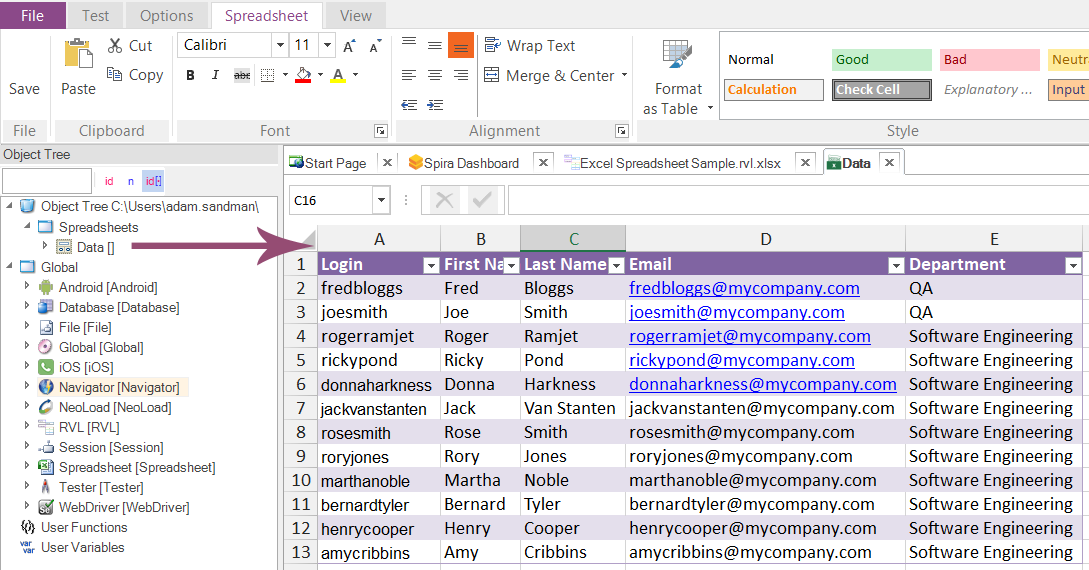 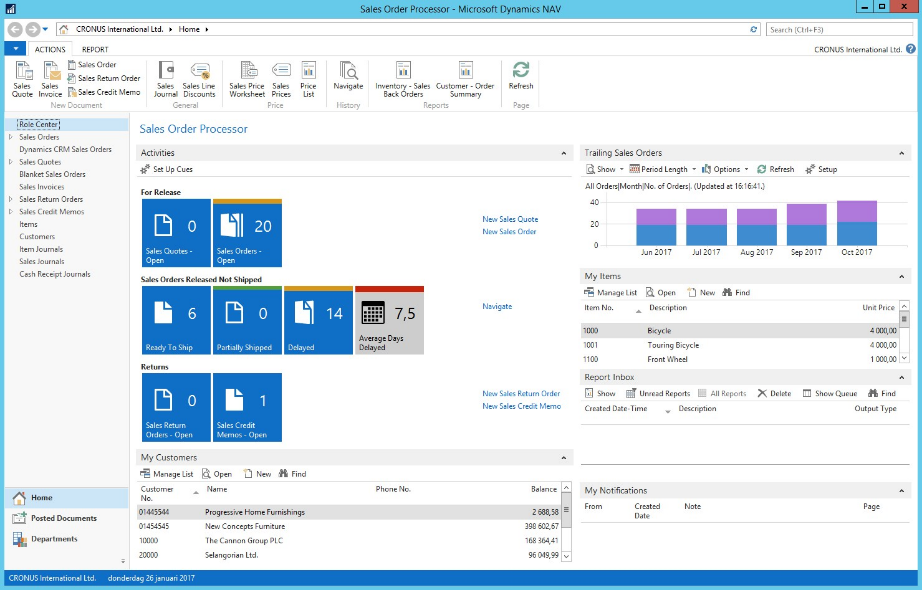 Live Demo
Necessary Skills
Knowledge of a programming language is not required for most scenarios
Rapise Visual Language
For advanced scenarios
 basic knowledge of JavaScript
Rapise Visual Language (RVL)
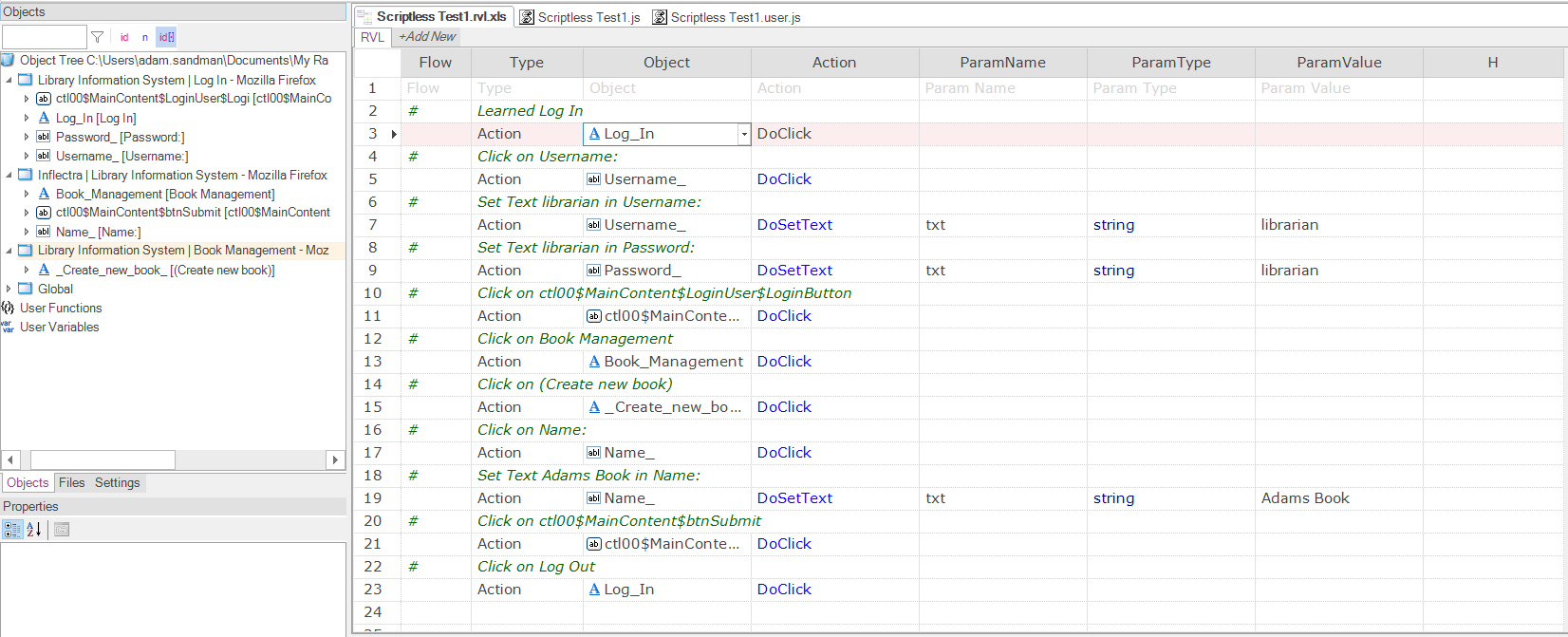 Easier to use, Easier to maintain.
Our Offering
Rapise RPA tool
Training services
Implementation services
Recap – Rapise Capabilities
Automation for Desktop and Web applications
Independent of screen resolution and coordinates
REST and SOAP calls to third-party systems
Database connection
Email processing
File & Command Line operations
Text manipulation
Full support for Excel spreadsheets
Flexible reporting
Next Steps
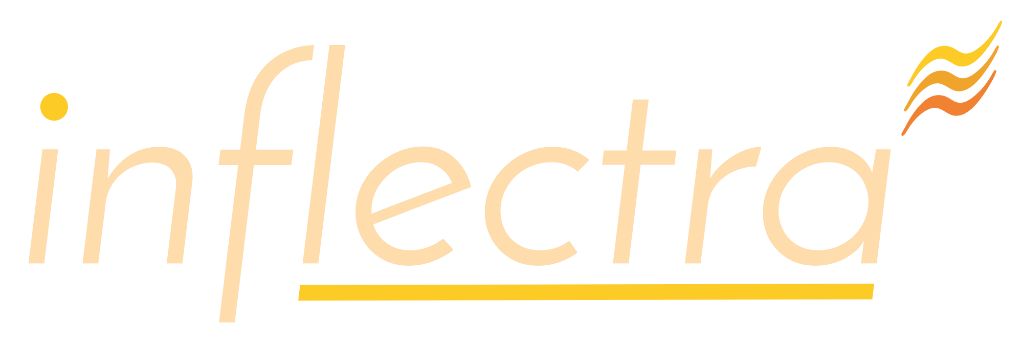 If you like what you saw today:
Sign Up to Our Partner Program
Reseller and/or
Affiliate
Purchase a heavily discounted partner license
Discounts of 75% if you sign up to be a partner
We are offering free training for a limited time
If you become a partner and purchase partner license,
Certified Partner Program
Questions?
Please Use the Chat Window or Unmute Your Line